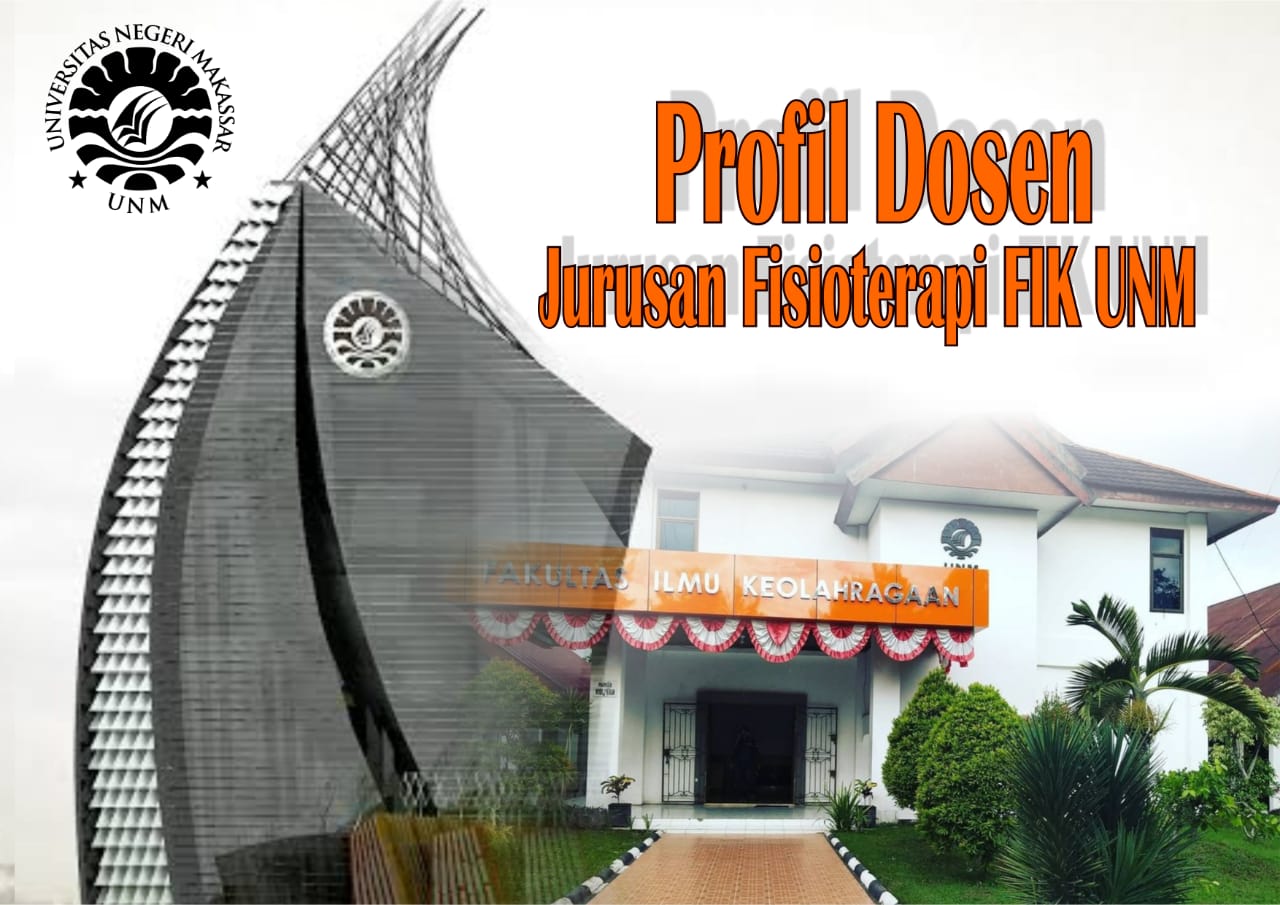 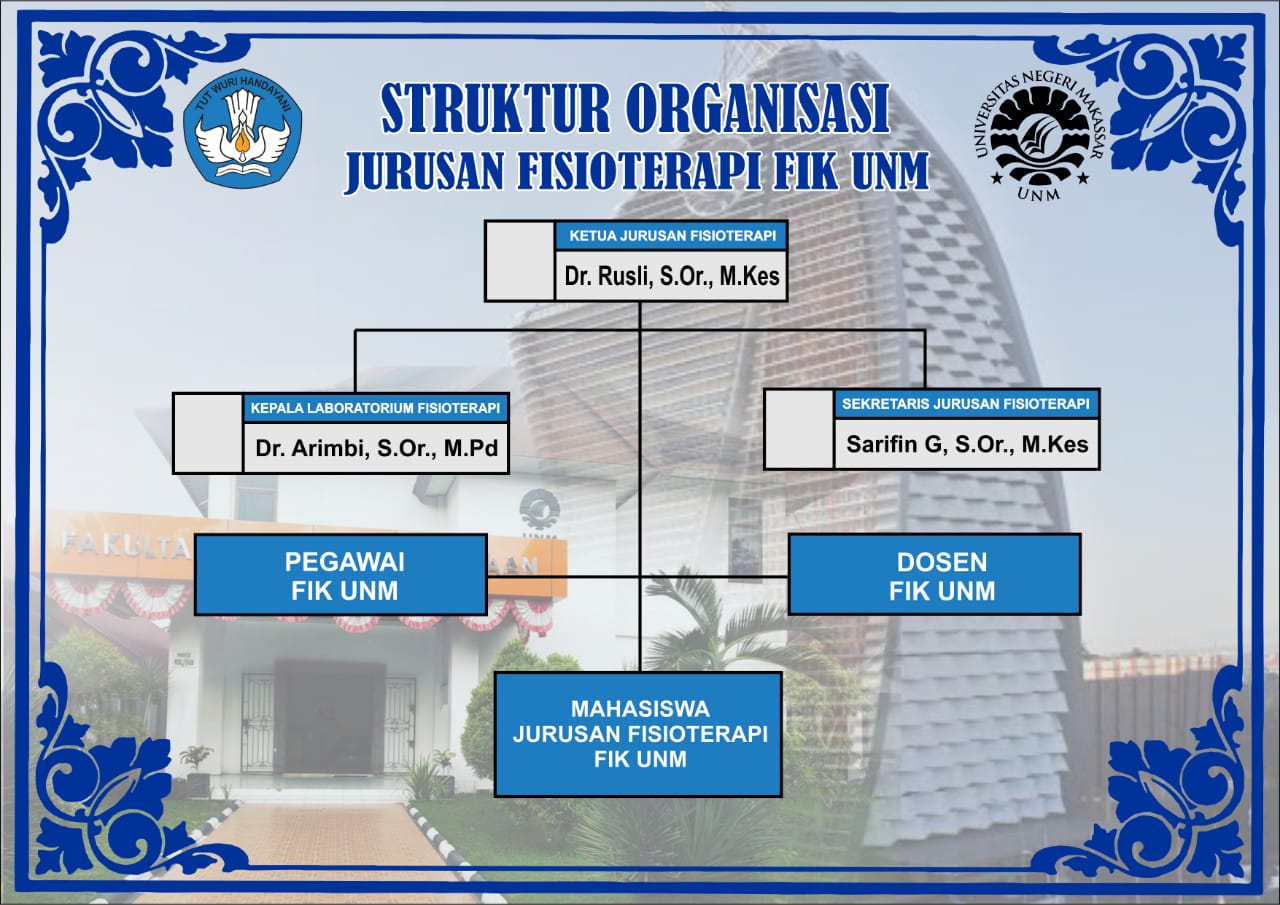 DATA PRIBADI
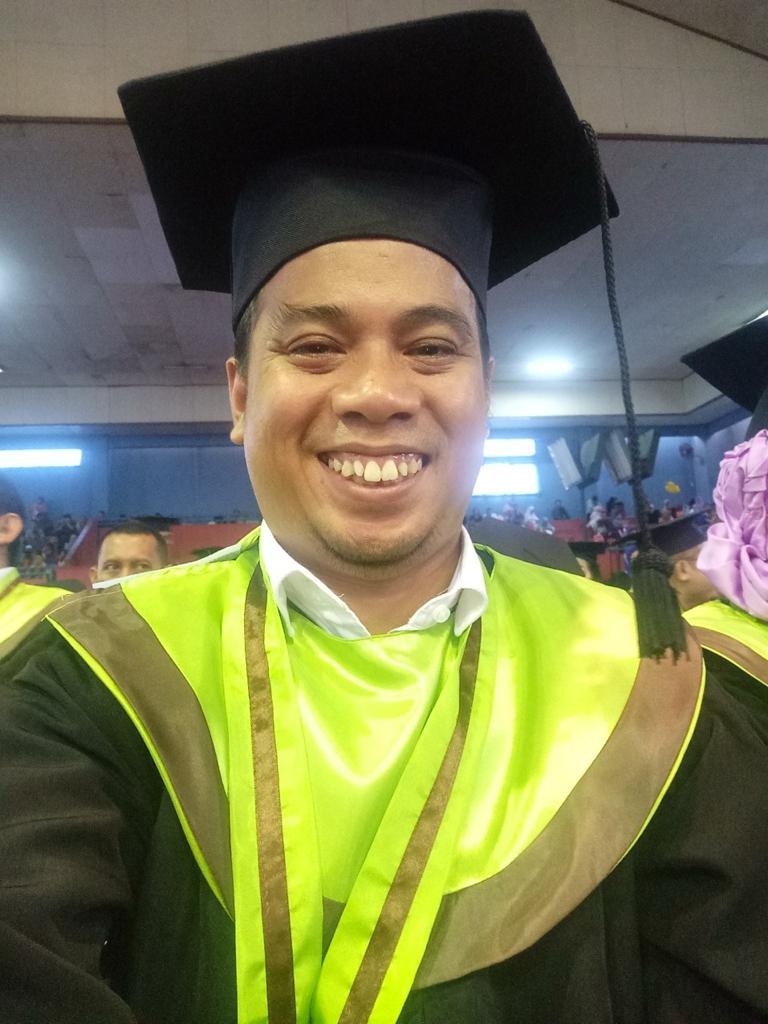 ¥
Nama			: Dr. Rusli, S.Or., M.Kes
Jabatan 			: Ketua Jurusan Fisioterapi
Tempat tanggal Lahir	: Ujung Pandang, 24 Sep 1981
Jenis kelamin  		: Laki-Laki
 Alamat			: Jl. Dg Ramang Km.16 Lr. 2b No.9
Agama			: Islam            
No. HP			: 08530087060
Email			:ruslifik@unm.ac.id
ifl.
Data  Pendidikan
: UNIVERSITAS NEGERI MAKASSAR
: UNIVERSITAS AIRLANGGA SURABAYA
: UNIVERSITAS SURABAYA
S1 Ilmu Olahraga
S2 Ilmu Kesehatan Olahraga
S3
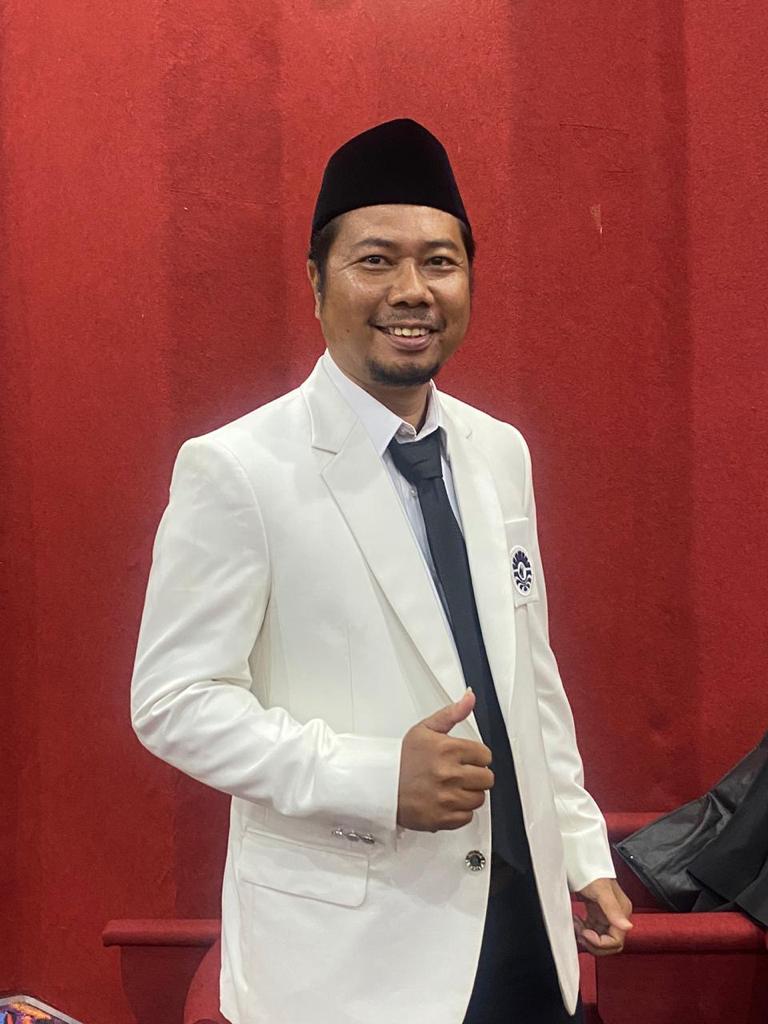 DATA PRIBADI
Nama			: Sarifin G. S.Or., M.Kes
Jabatan			: Sekretaris  Jurusan Fisioterapi
Tempat tanggal Lahir 	: Lappacenrana, 27 Okt 1980
Jenis kelamin  		: Laki-Laki
 Alamat			: Jl. Monginsidi No.19
Agama			: Islam            
No. HP			: 0812-3009-5715
Email			: sarifin.g@unm.ac.id
¥
DATA PENDIDIKAN
S1 Ilmu Olahraga
S2 Ilmu Kesehatan Olahraga
: UNIVERSITAS NEGERI MAKASSAR
:UNIVERSITAS AIRLANGGA SURABAYA
DATA PRIBADI
Nama			: Dr. Arimbi, S.Or.,M.Pd
Jabatan			: Kepala Lab. Fisioterapi
Tempat tanggal Lahir 	: Ujung Pandang, 14  Mei 1984
Jenis kelamin  		: Perempuan
 Alamat			: Jl.  Dg. Tata 3 Parang Tambung
Agama			: Islam            
No. HP			: 085242114426
Email			: arimbi@unm.ac.id
¥
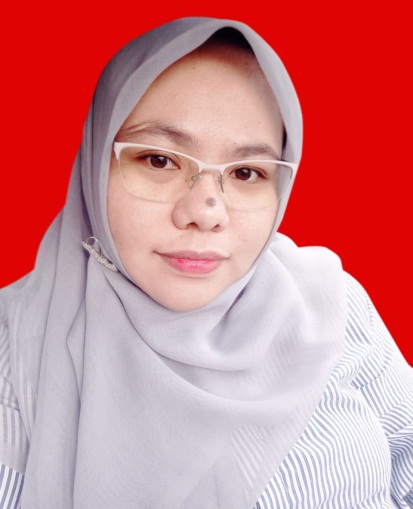 DATA PENDIDIKAN
S1 Ilmu Olahraga
S2 Pendidikan  Olahraga
S3 Ilmu Kedokteran
: UNIVERSITAS NEGERI MAKASSAR
: UNIVERSITAS NEGERI MAKASSAR
: UNIVERSITAS HASANUDDIN
DATA PRIBADI
¥
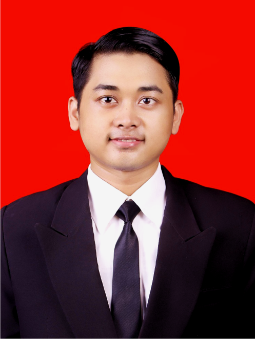 Nama		: Asdar  Fajrin Multazam,S.Ft,physio, M.Kes
Tempat tgl Lahir 	: Ujung Pandang, 14 Mei 1990
Jenis kelamin  	: Laki - laki
 Alamat		: Jl. Pongtiku Lr. 1 No. 9 Makassar
Agama		: Islam            
No. HP		: 081242859798
Email		: asdarfajrin@gmail.com
DATA PENDIDIKAN
S1 Fisioterapi
Profesi Fisioterapi
S2 Biomedik/Ilmu Faal
: UNIVERSITAS HASANUDDIN
: UNIVERSITAS HASANUDDIN
: UNIVERSITAS HASANUDDIN
DATA PRIBADI
¥
Nama		: Mariyal Qibtiyah, S.Ft, physio, M.Biomed
Tempat tgl  Lahir 	: Watampone, 14 Januari 1994
Jenis kelamin  	: Perempuan
 Alamat		: Jl. Leimena No. 14 C/96
Agama		: Islam            
No. HP		: 085894256608
Email		: mariyalqibtiyah2017@gmail.com
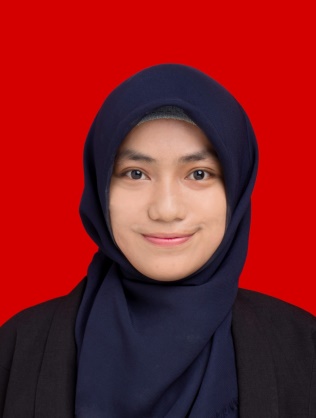 DATA PENDIDIKAN
S1 Fisioterapi
Profesi Fisioterapi
S2 Biomedik
: UNIVERSITAS HASANUDDIN
: UNIVERSITAS HASANUDDIN
: UNIVERSITAS INDONESIA
DATA PRIBADI
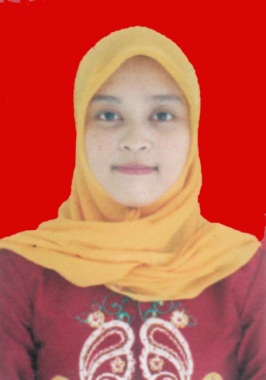 ¥
Nama		: Harvina Mukrim, S.Ft, physio, M.Kes
Tempat tgl  Lahir 	: Sidrap, 11 September 1991
Jenis kelamin  	: Perempuan
 Alamat		: NTI Fd 28
Agama		: Islam            
No. HP		: 085290697777
Email		: vhinamukrimmukrim@gmail.com
DATA PENDIDIKAN
S1 Fisioterapi
Profesi Fisioterapi
S2 Promosi Kesehatan
: UNIVERSITAS HASANUDDIN
: UNIVERSITAS HASANUDDIN
: UNIVERSITAS MUSLIM  INDONESIA
DATA PRIBADI
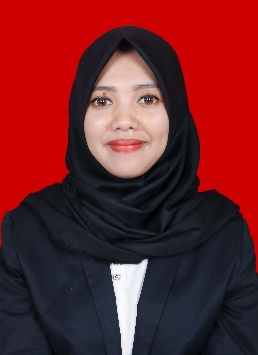 ¥
Nama		: Andi Ummul Hairi, S.Ft, physio, M.Kes
Tempat tgl  Lahir 	: Kendari, 28 Mei 1990
Jenis kelamin  	: Perempuan
 Alamat		: Jl. Perintis Kemerdekaan 07
Agama		: Islam            
No. HP		: 085299984333
Email		: rhyrhyummul@gmail.com
DATA PENDIDIKAN
S1 Fisioterapi
Profesi Fisioterapi
S2 Biomedik
: UNIVERSITAS HASANUDDIN
: UNIVERSITAS HASANUDDIN
: UNIVERSITAS HASANUDDIN
DATA PRIBADI
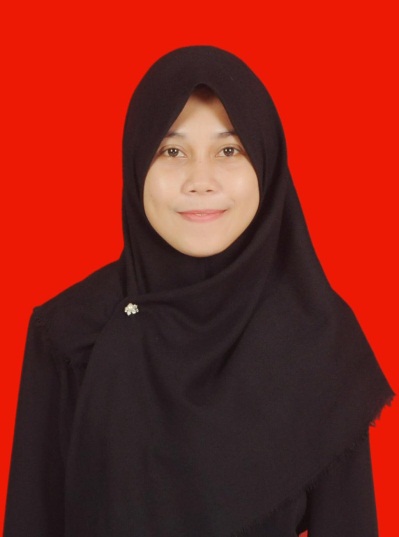 ¥
Nama		: Dian Amaliah Nawir, S.Ft, physio, M.Kes
Tempat tgl  Lahir 	: Ujung Pandang, 7 Desember  1990
Jenis kelamin  	: Perempuan
 Alamat		: Jl. Kumala II Selatan, Makassar
Agama		: Islam            
No. HP		: 085255317020
Email		: dianamaliah92@yahoo.com
DATA PENDIDIKAN
S1 Fisioterapi
Profesi Fisioterapi
S2 Biomedik
: UNIVERSITAS HASANUDDIN
: UNIVERSITAS HASANUDDIN
: UNIVERSITAS HASANUDDIN